Лучшая практика
Капитальный ремонт объектов здравоохранения
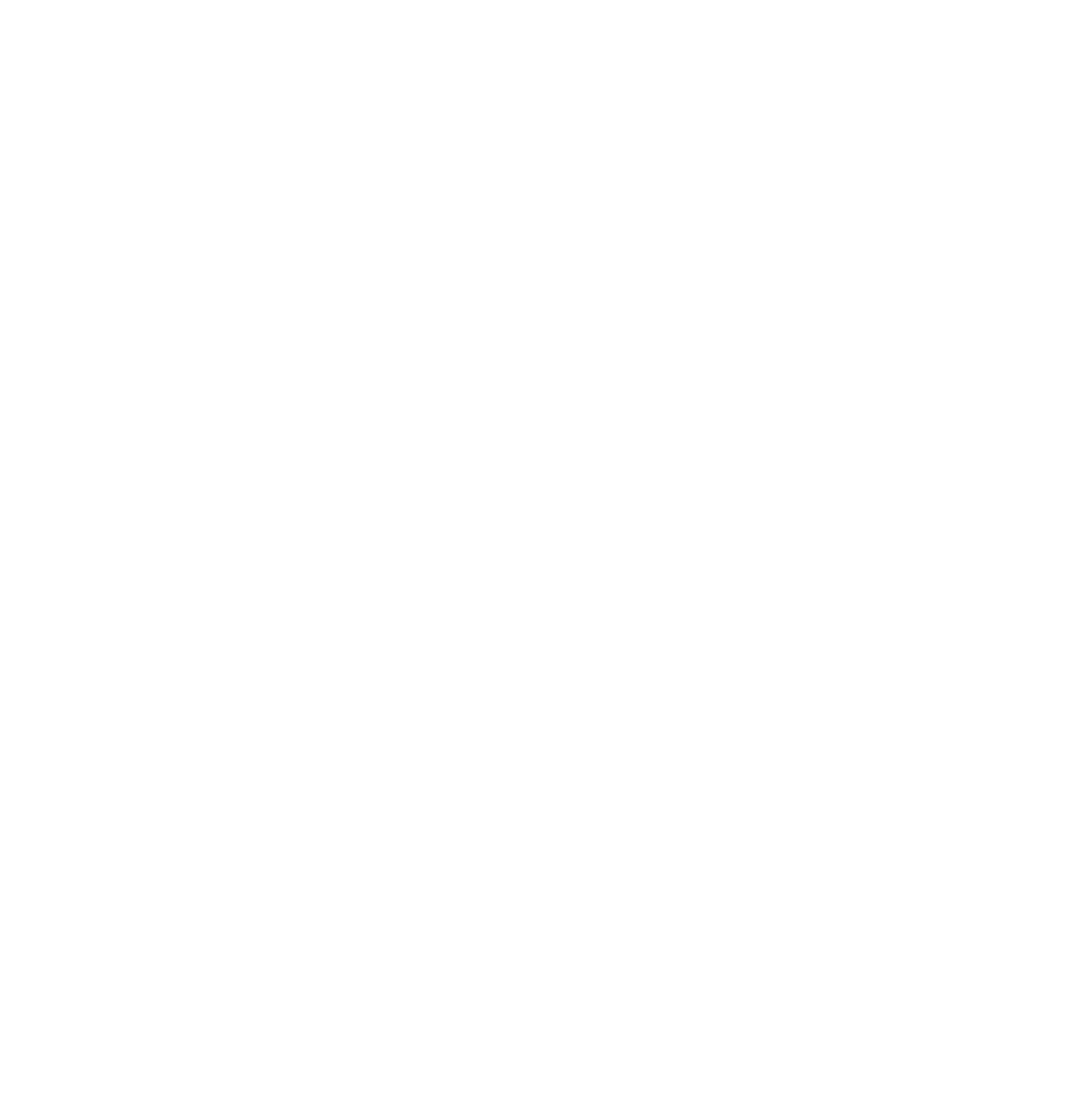 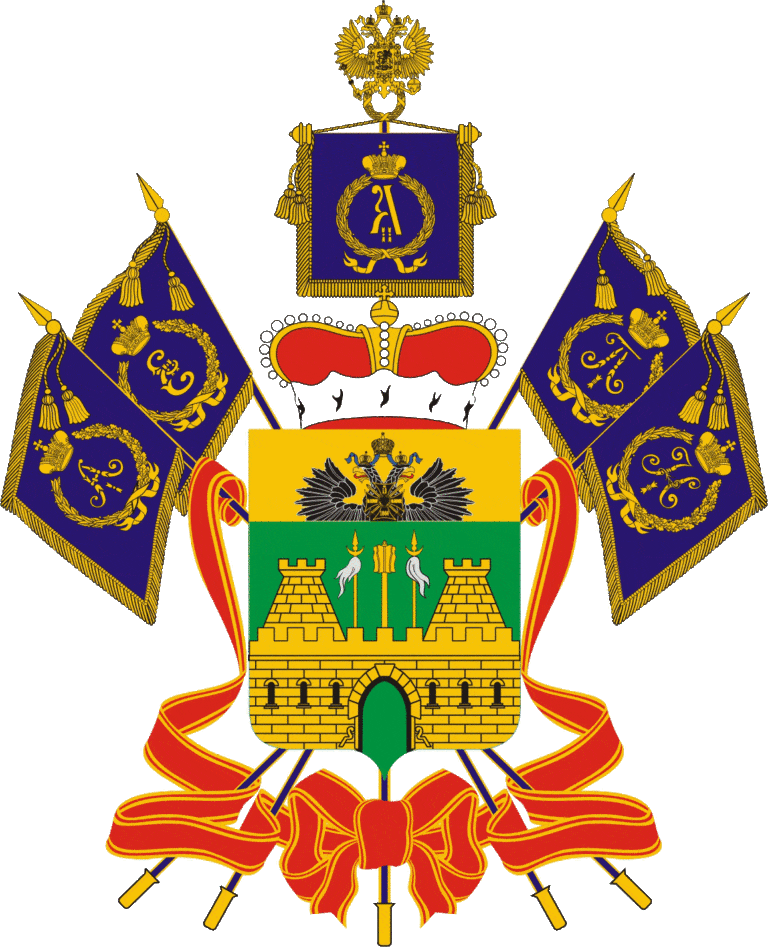 Краснодарский
край
Филиппов Евгений Федорович
Министр здравоохранения 
Краснодарского края
minzdravkk.ru
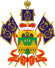 Краснодарский
край
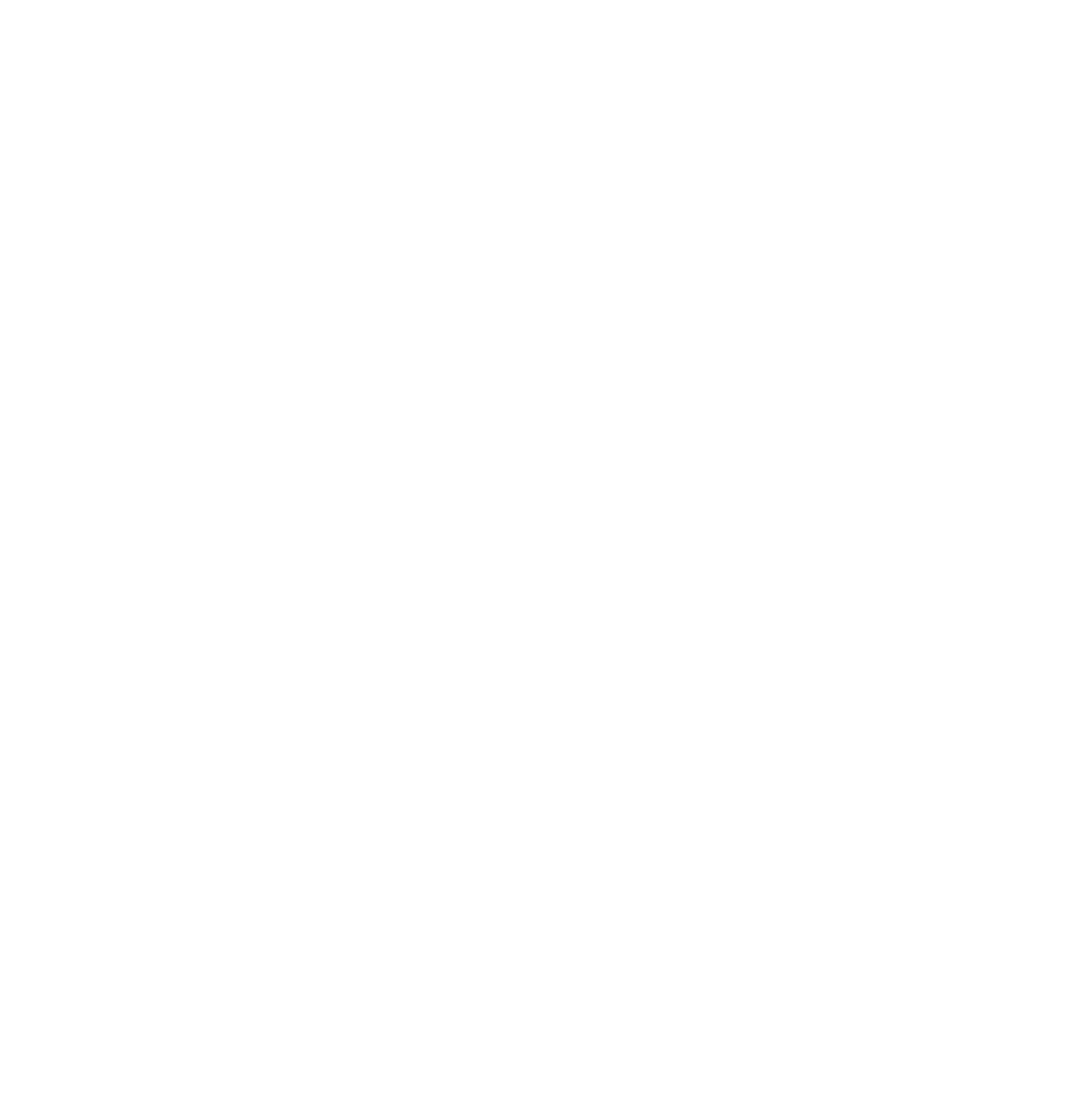 Характеристика региона
5 683,9 тыс. чел.
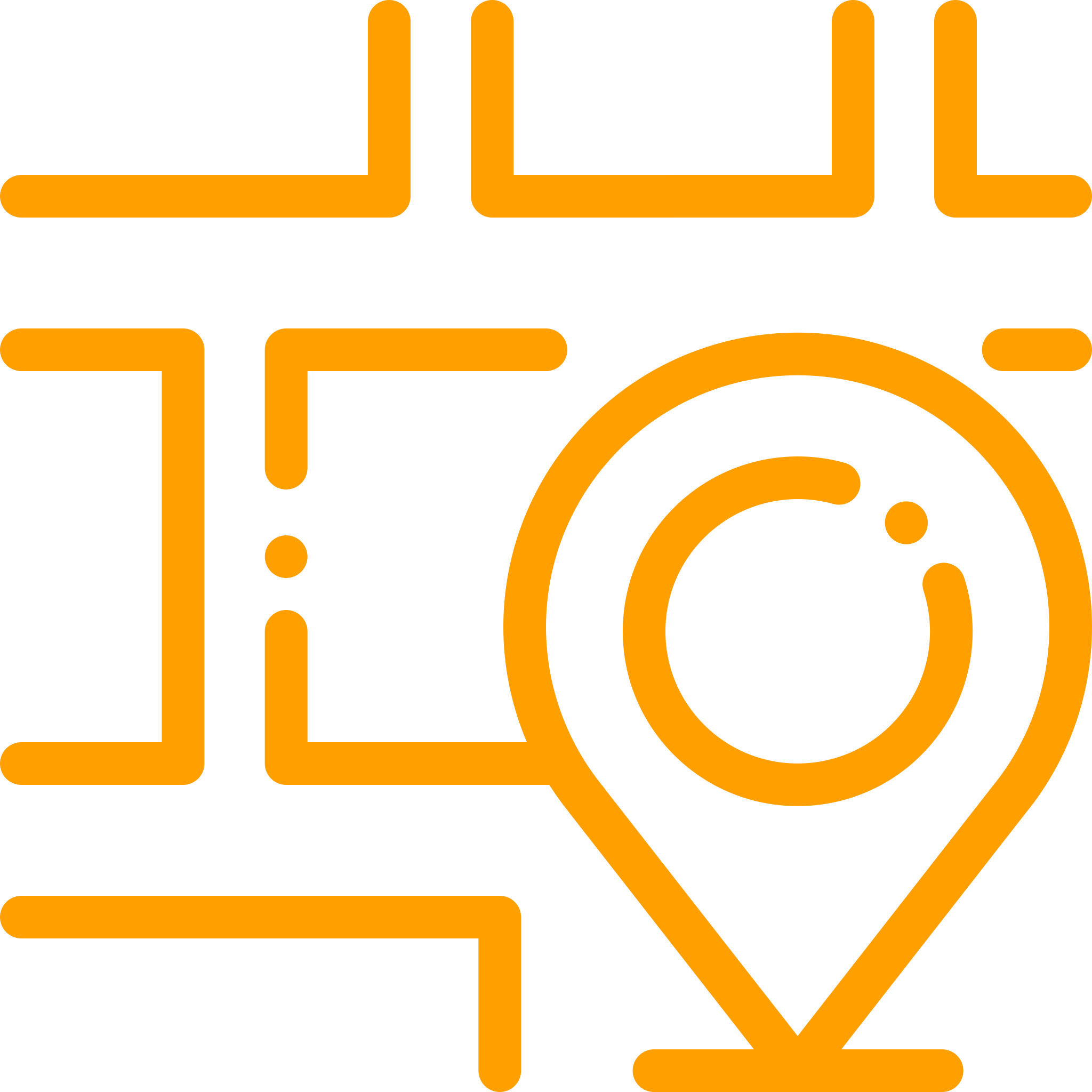 3 159,3 тыс. чел.
1 819 нас. пунктов
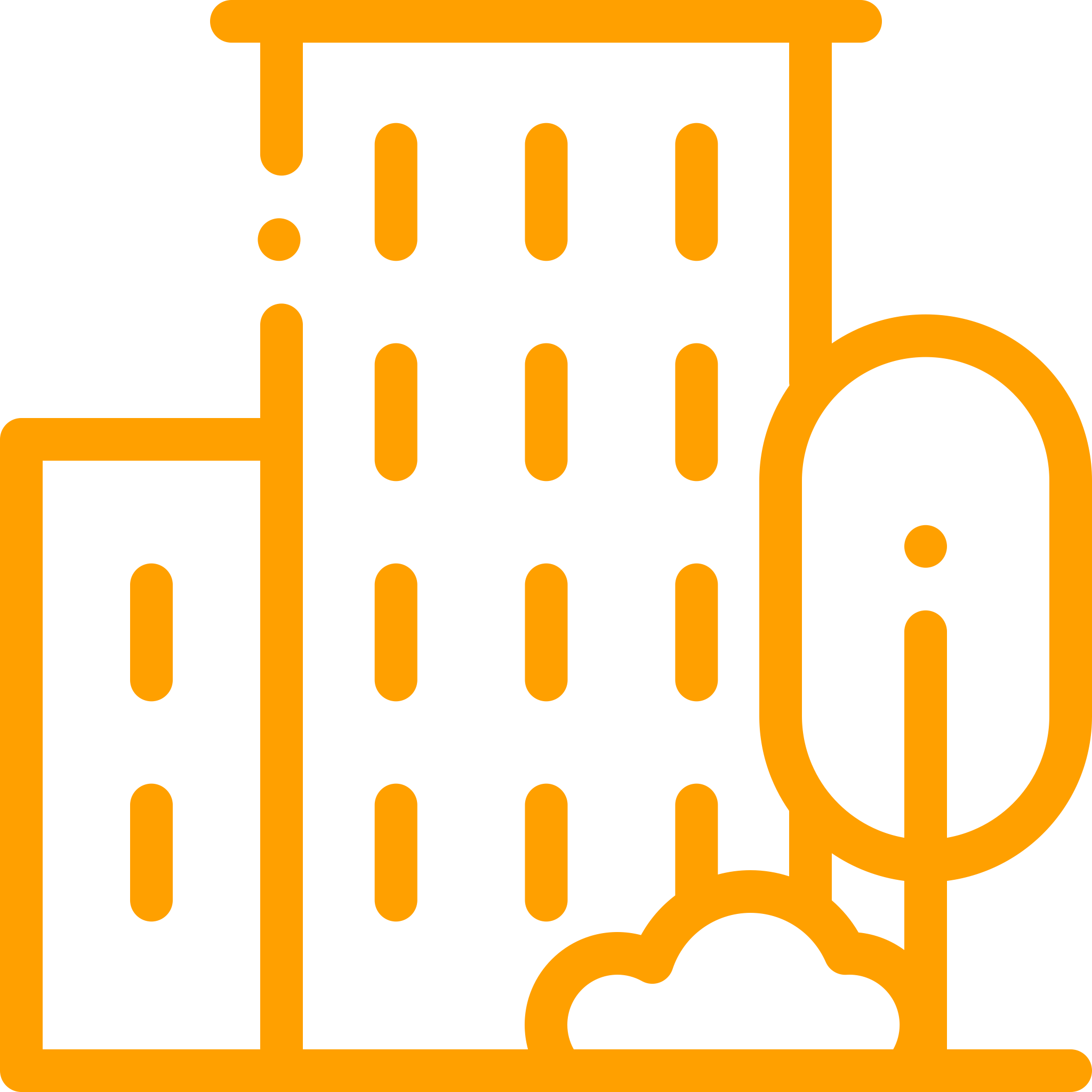 с проживающим населением
всего проживающего населения
городское население
2 524,6 тыс. чел.
56мед. организаций
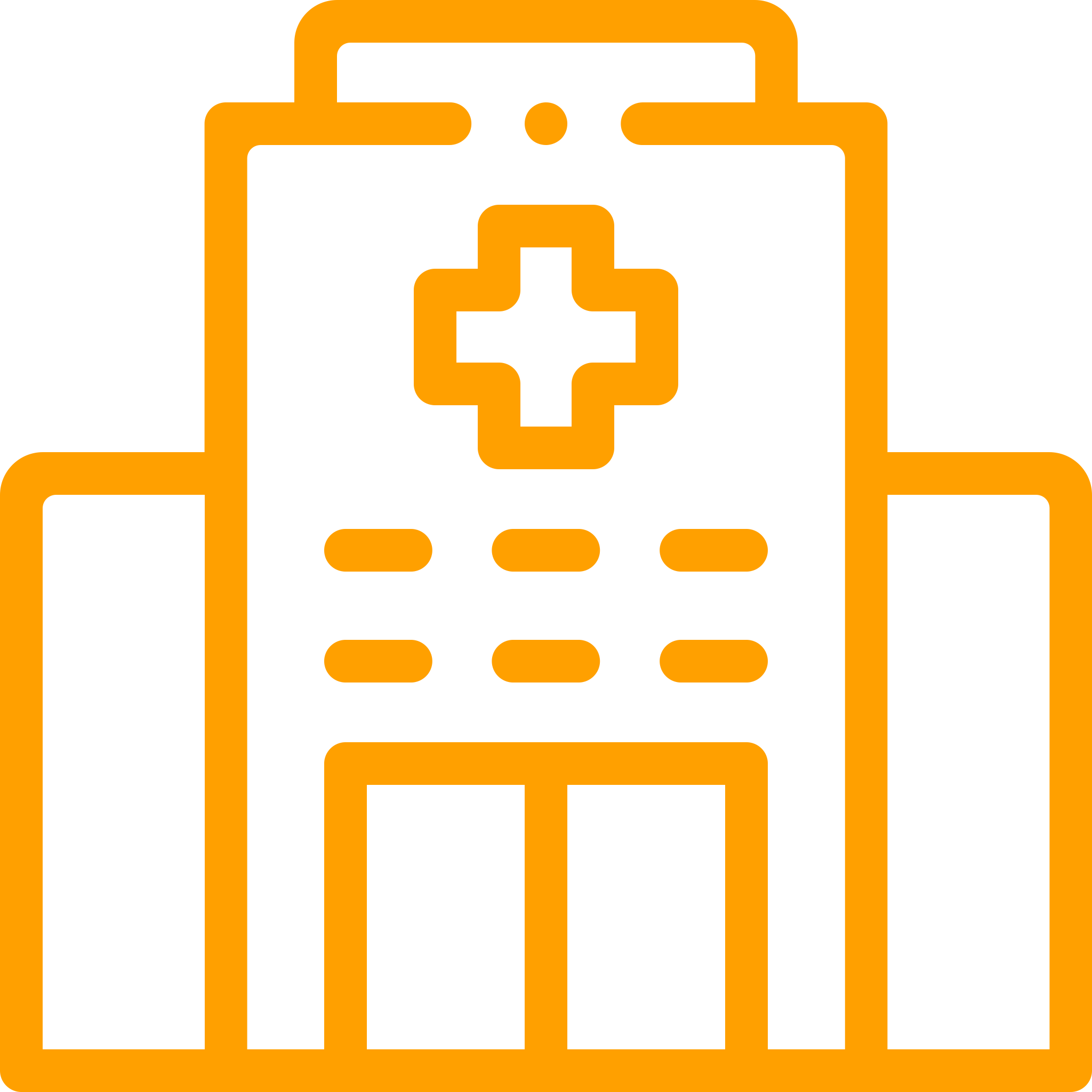 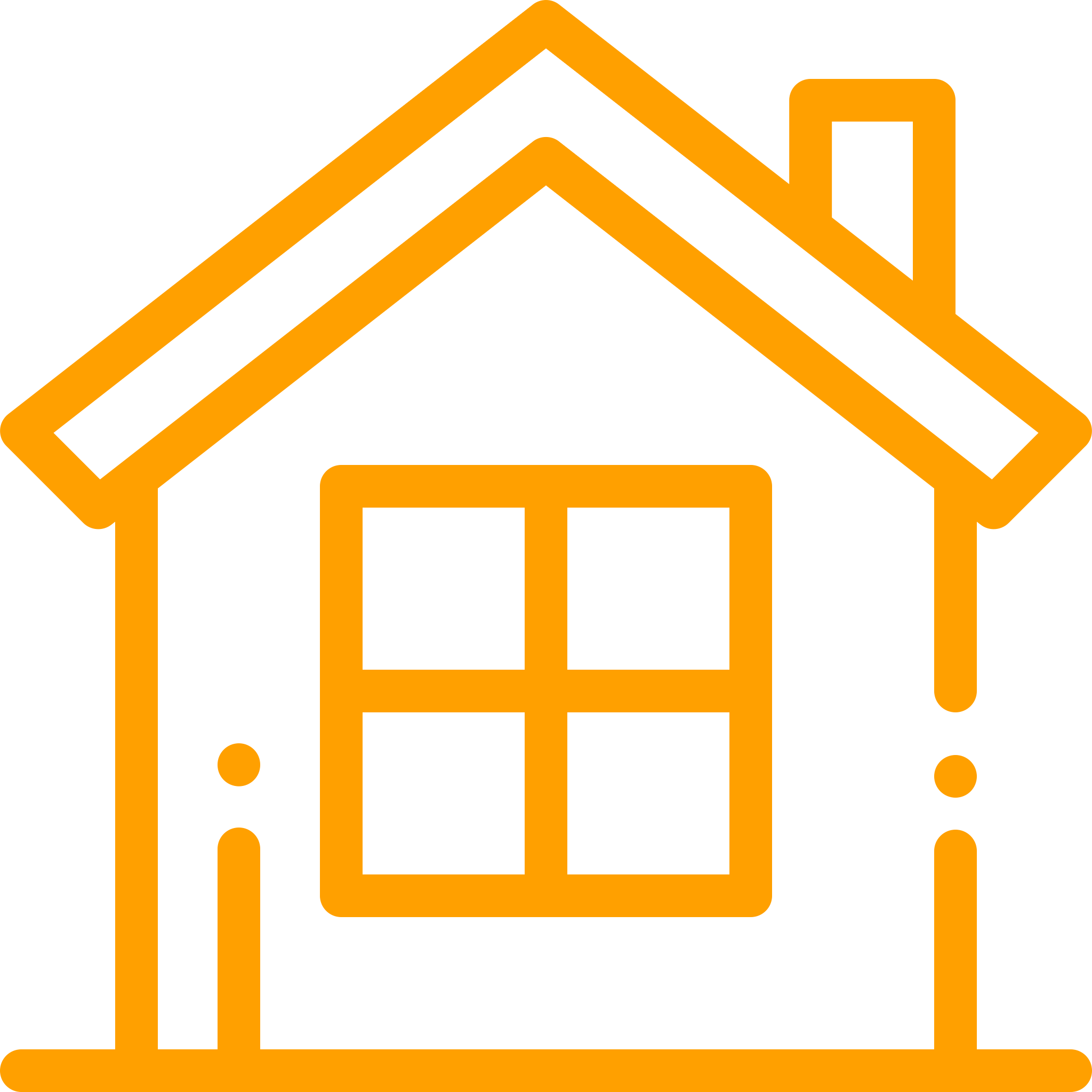 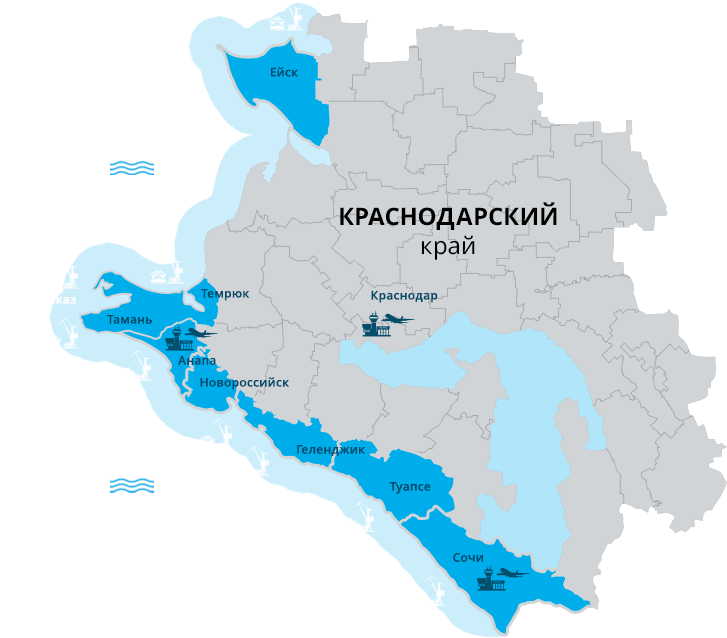 сельское население
участники региональной программы
3
мед. организаций
ФМБА России
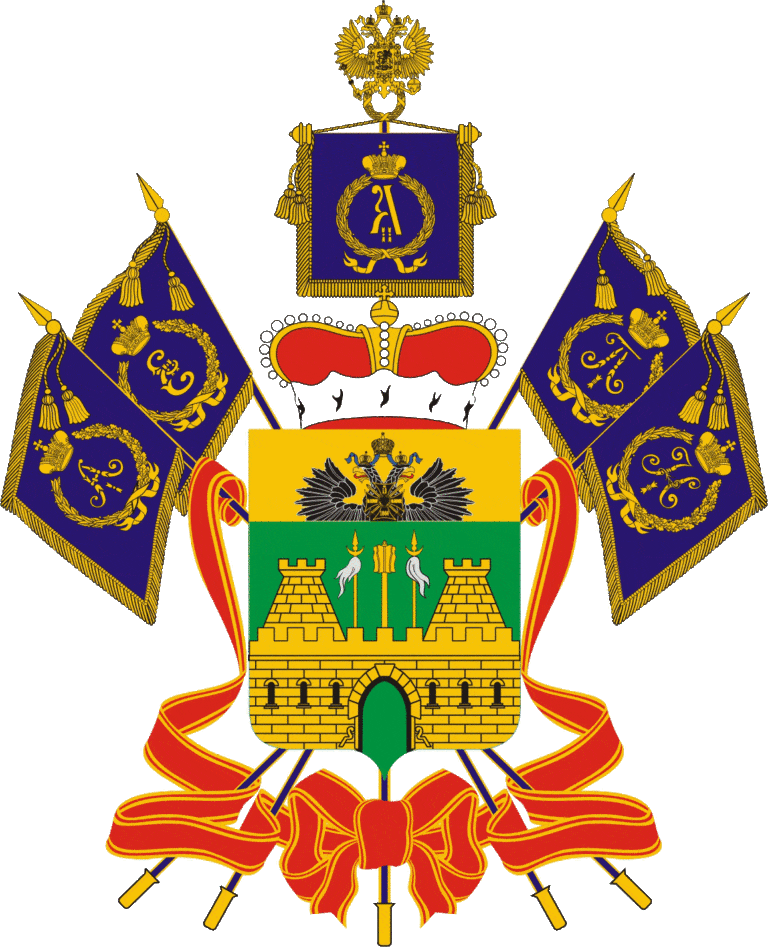 Краснодарский
край
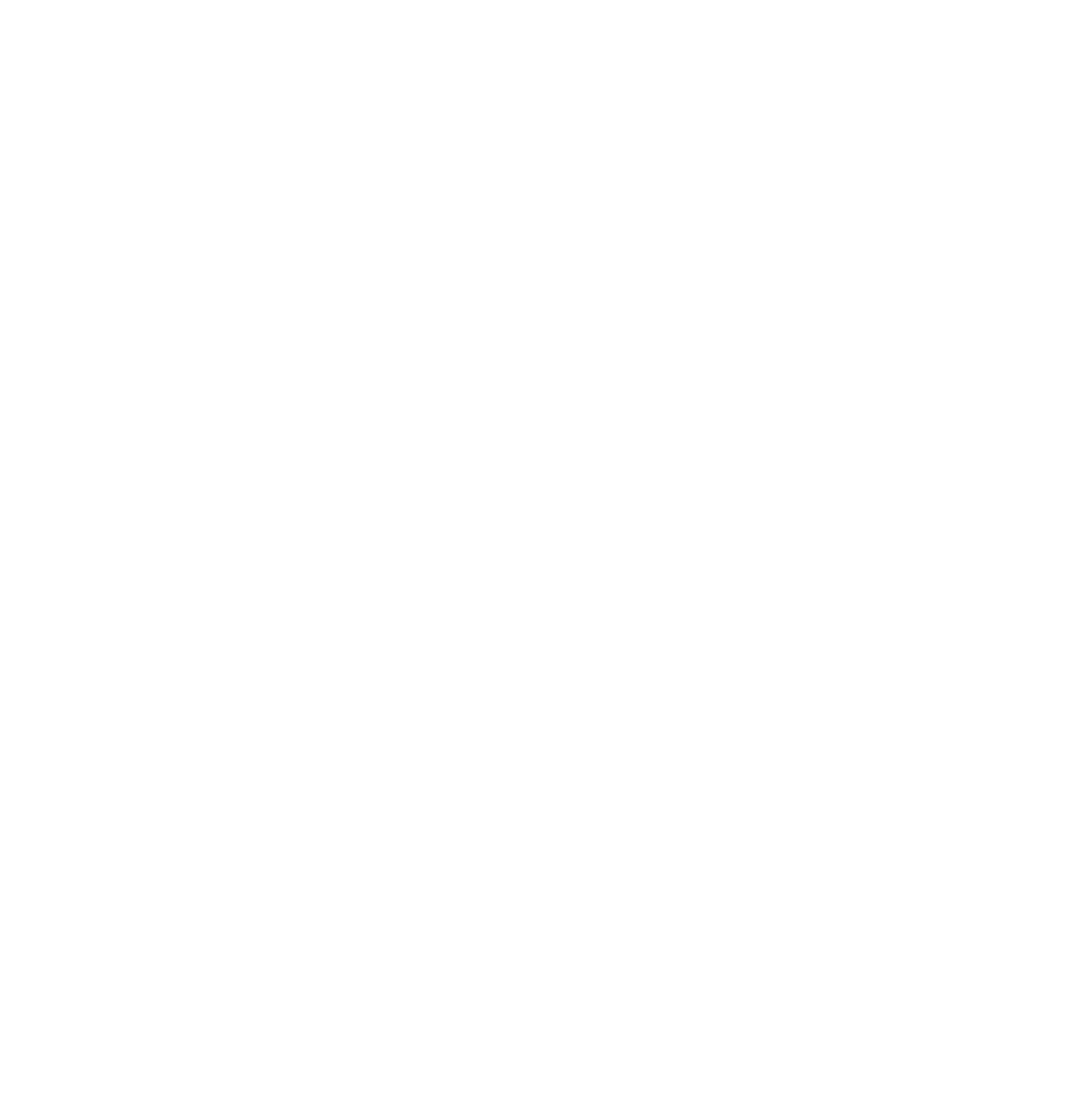 Описание объекта
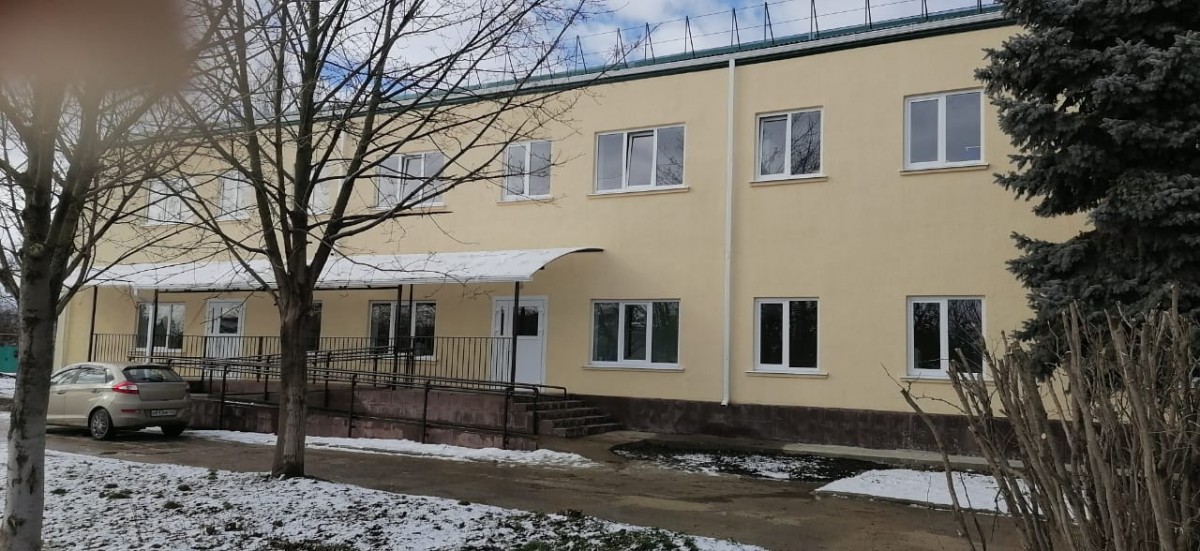 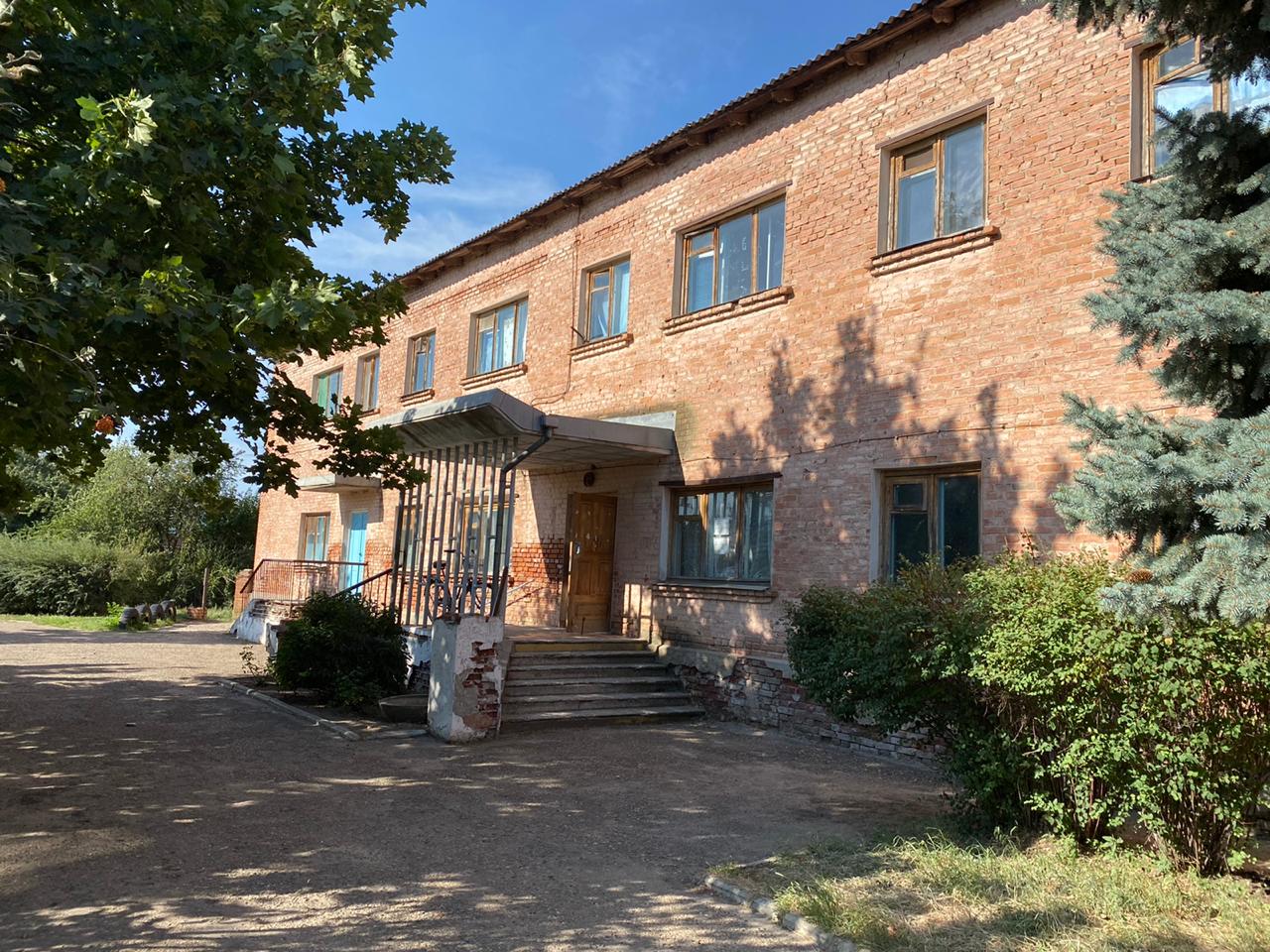 Виды работ – комплексный ремонт блочных и подсобных  помещений, замена кровли, замена коммуникаций, ремонт фасада
Характеристика объекта –отдельно стоящее здание ВА с дневным  стационаром
Количество обслуживаемого населения –  4569
Стоимость (тыс. руб.) – 15601,8
Мощность (посещений в смену) – 250
Площадь проведения капремонта (м2) – 658,9
Изменения после проведения капитального ремонта
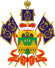 Краснодарский
край
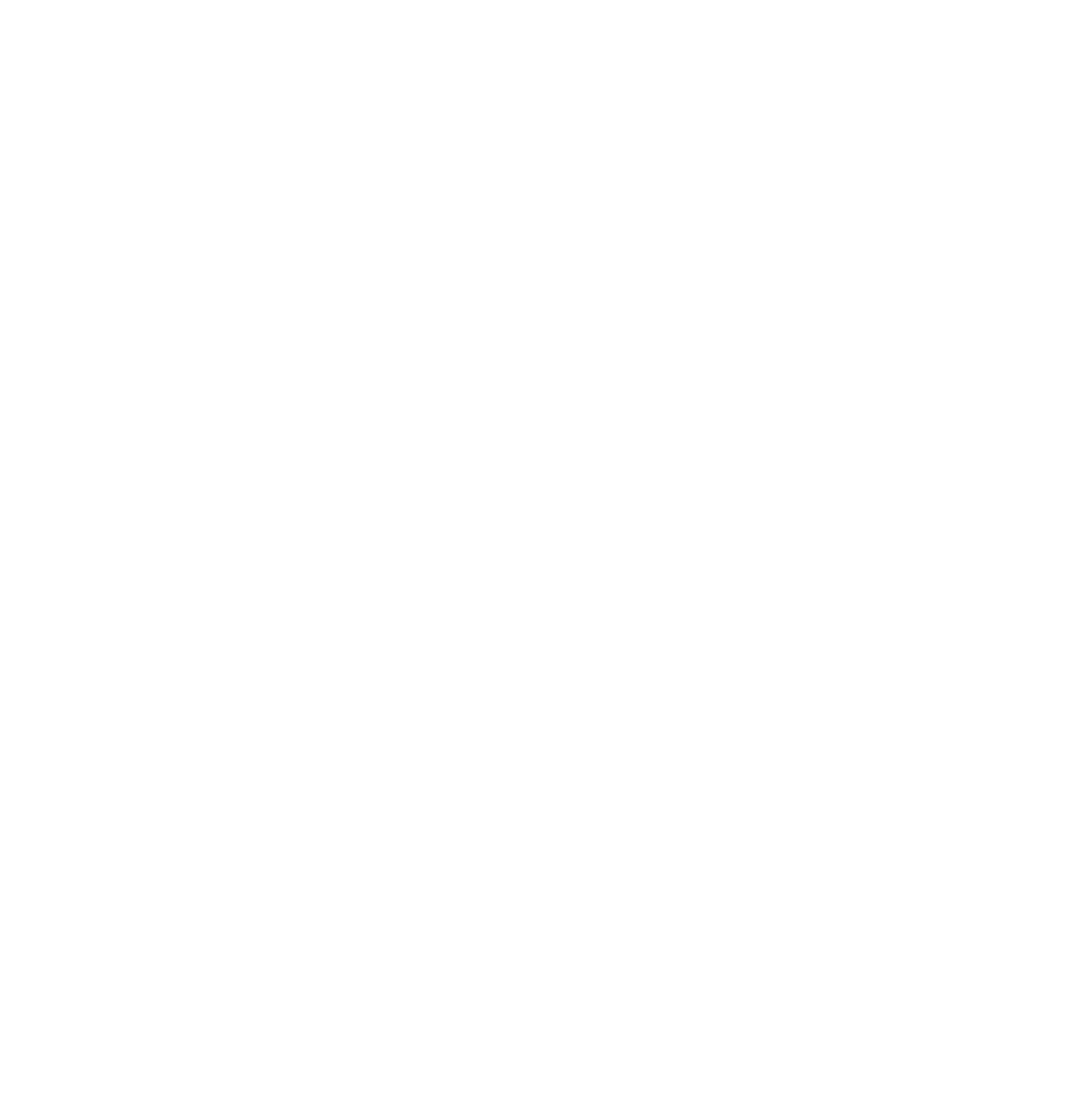 БЫЛО
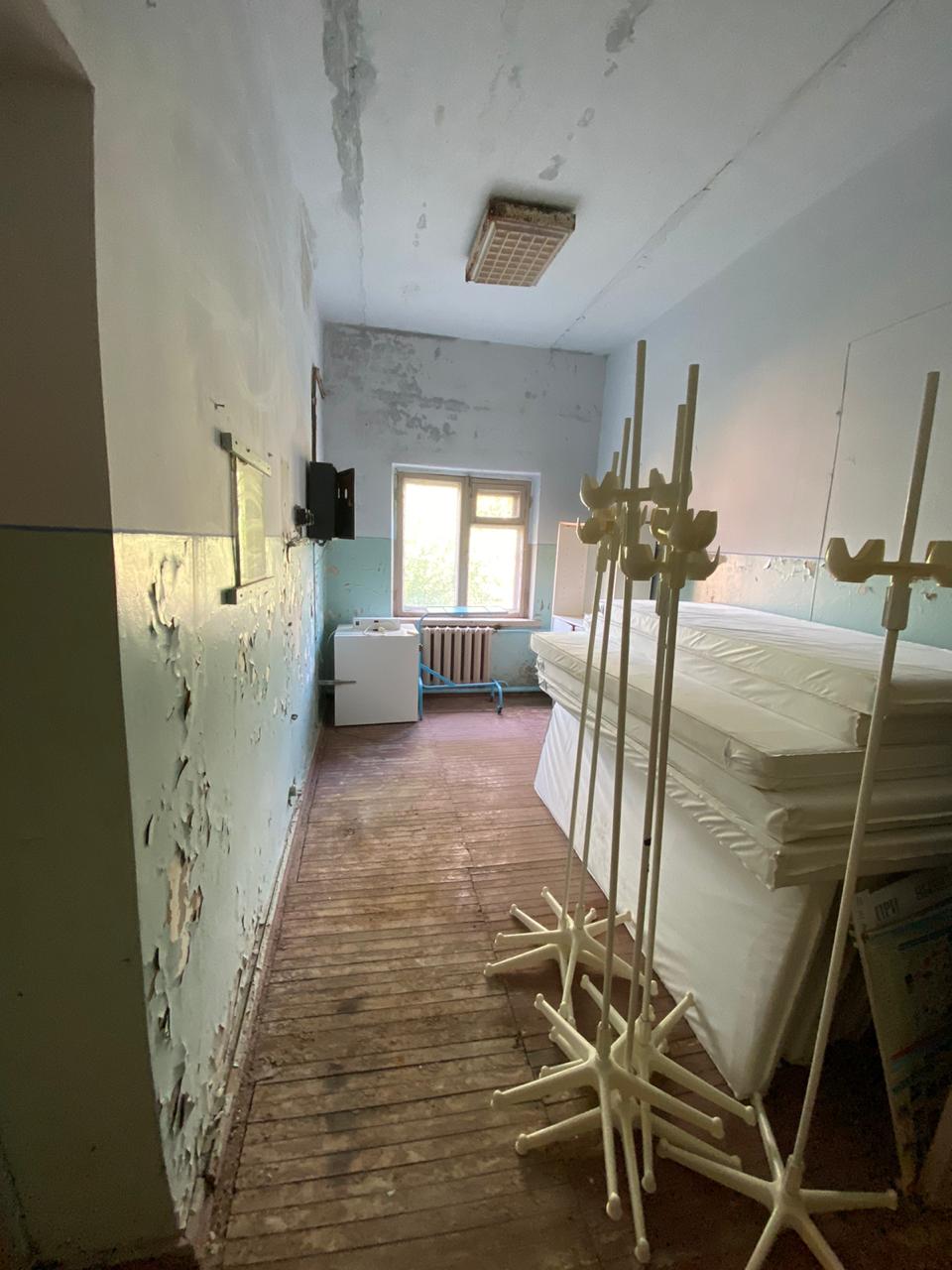 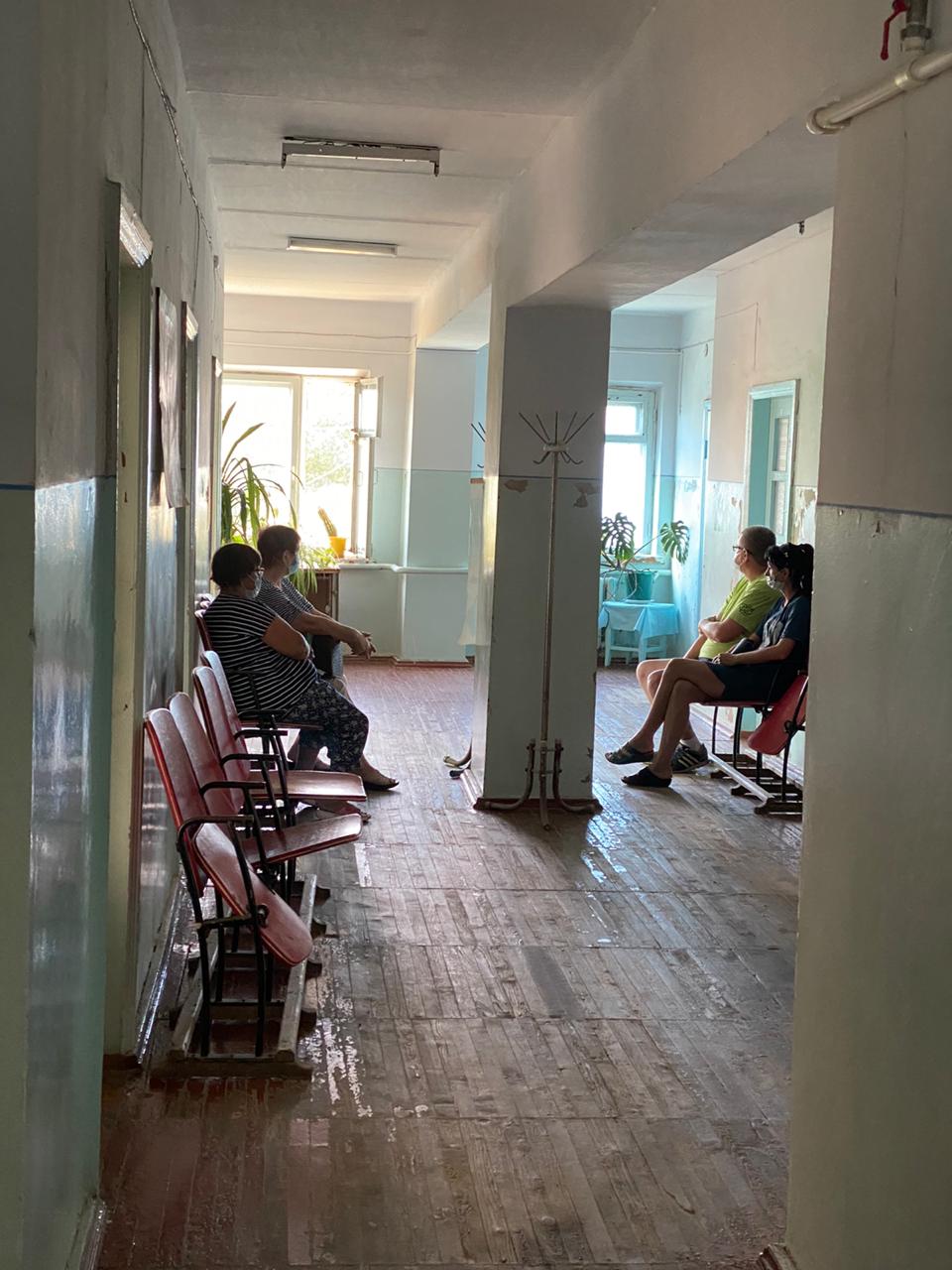 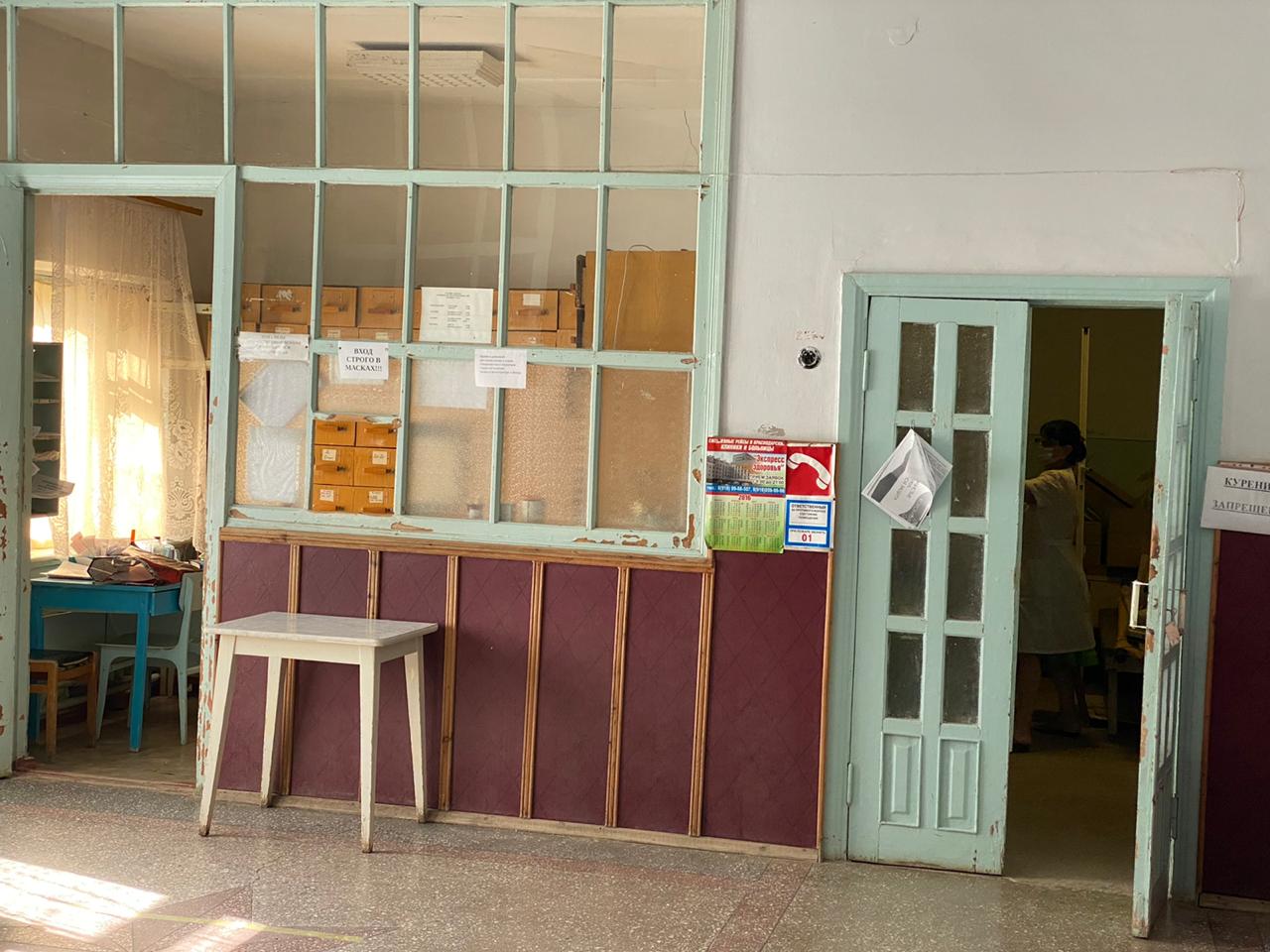 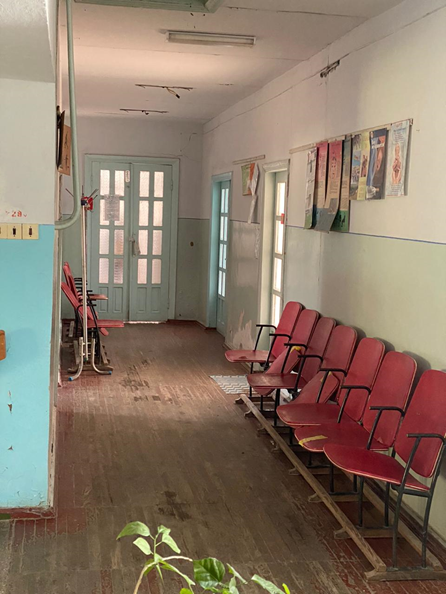 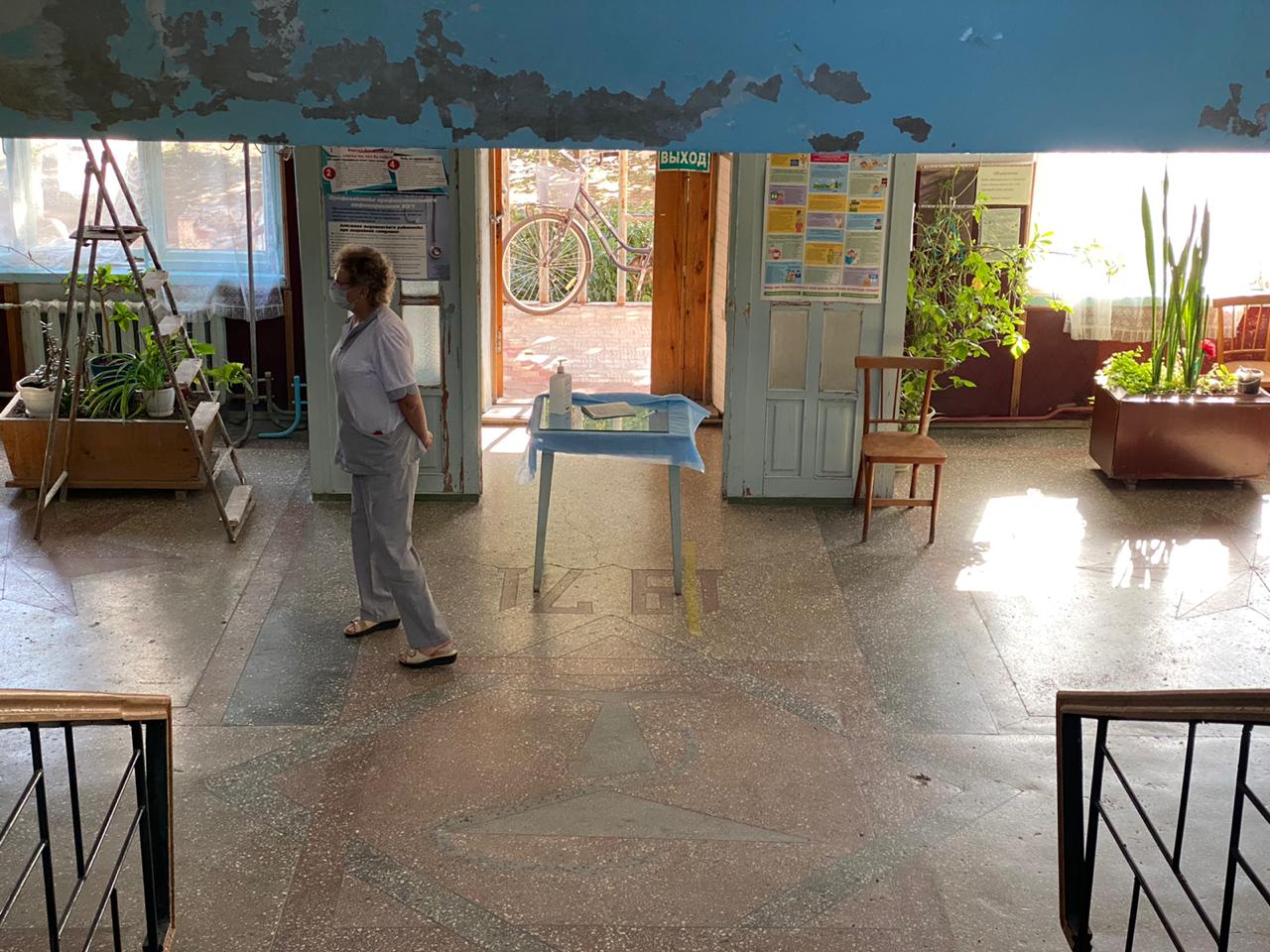 Изменения после проведения капитального ремонта
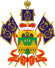 Краснодарский
край
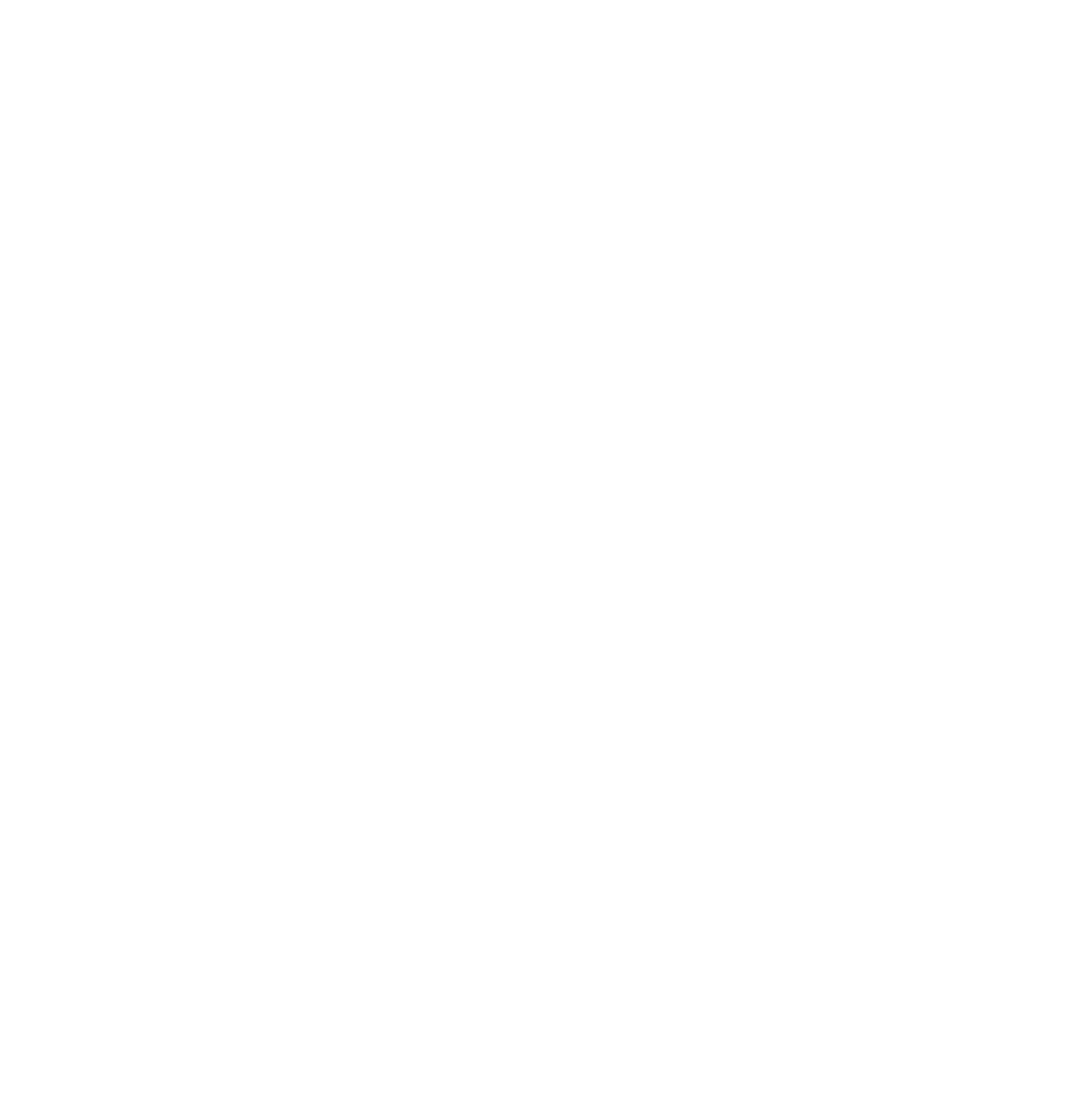 СТАЛО
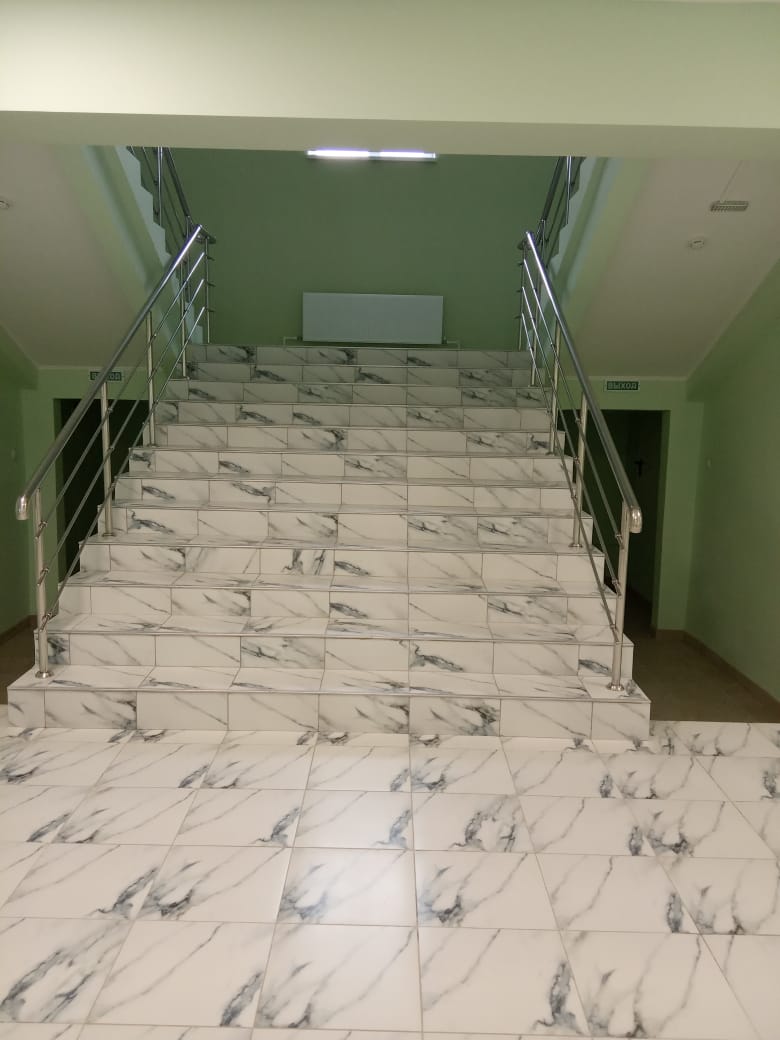 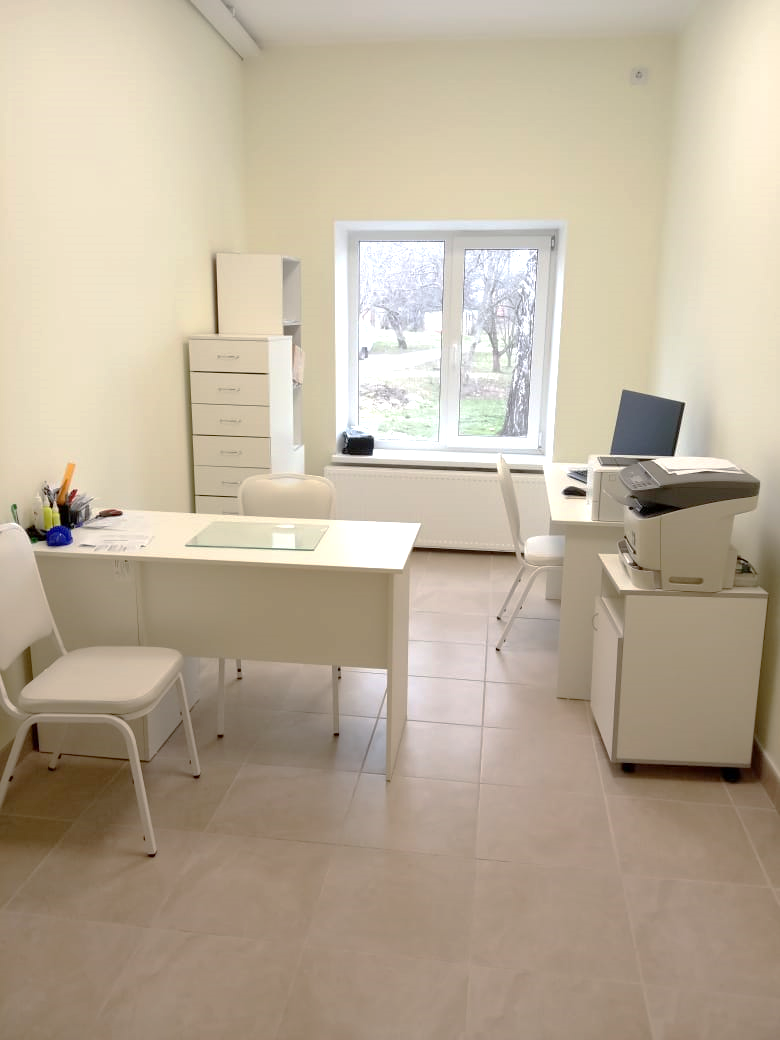 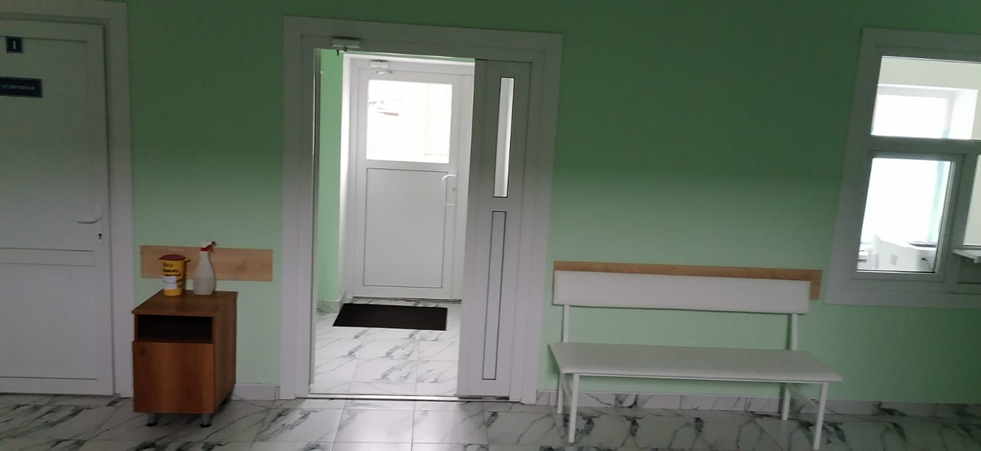 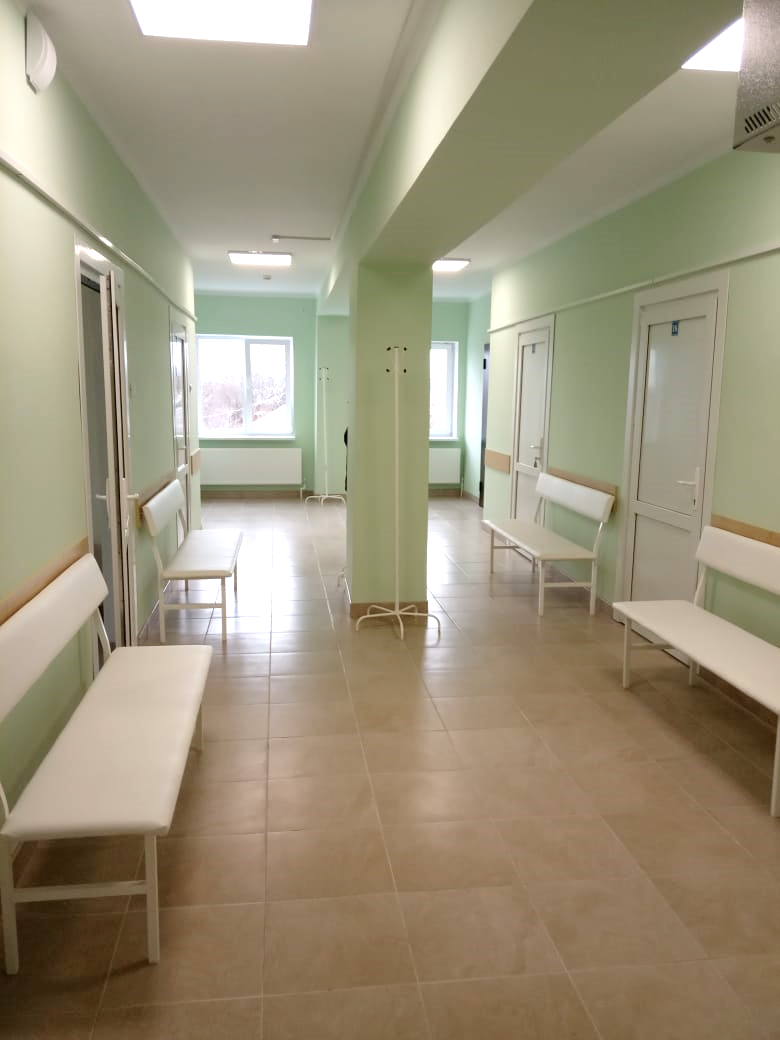 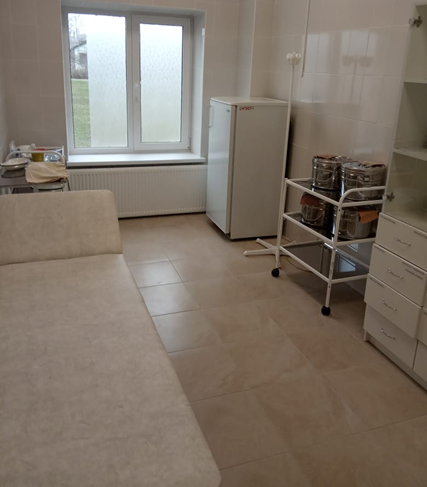 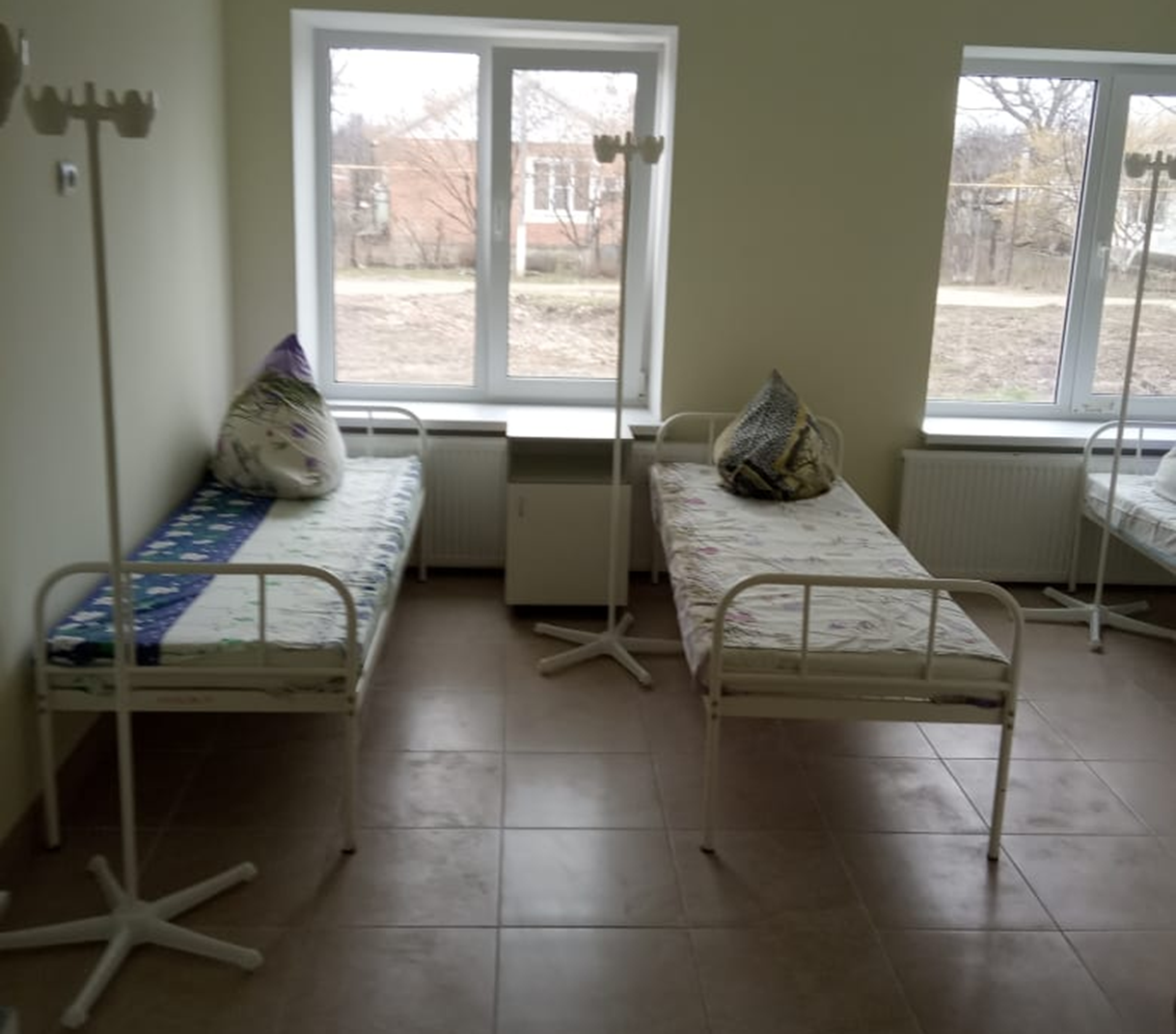 Изменения после проведения капитального ремонта
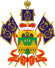 Краснодарский
край
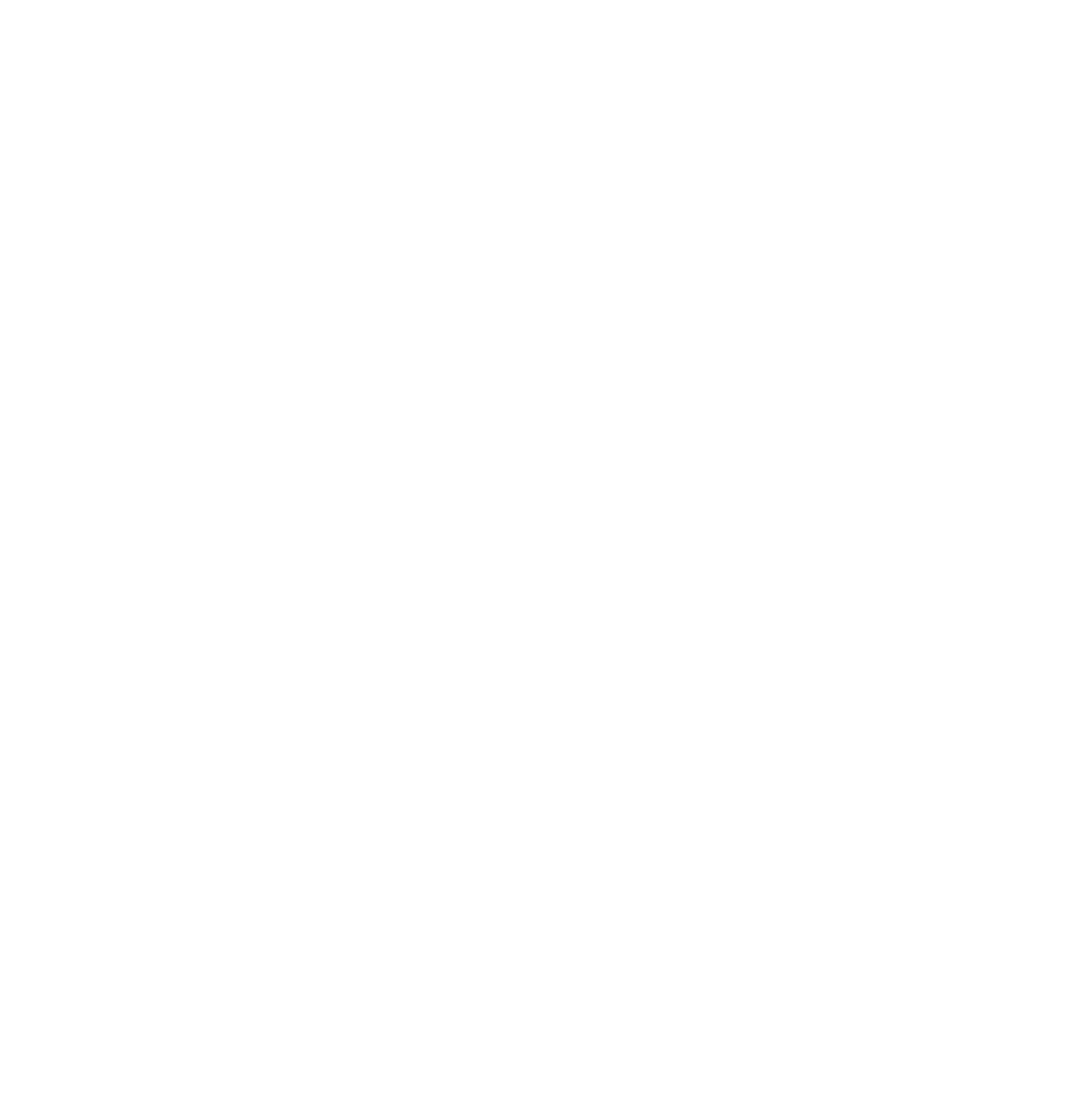 ЕДИНЫЙ СТИЛЬ
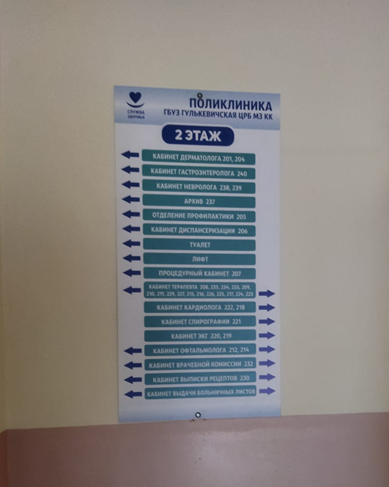 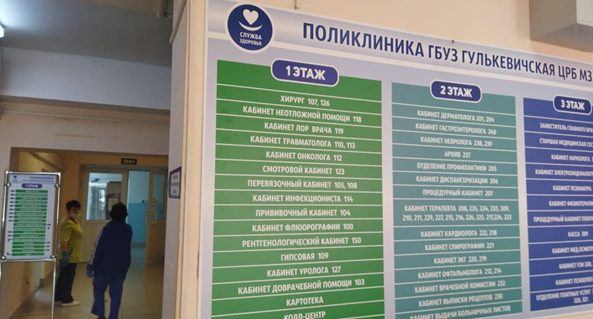 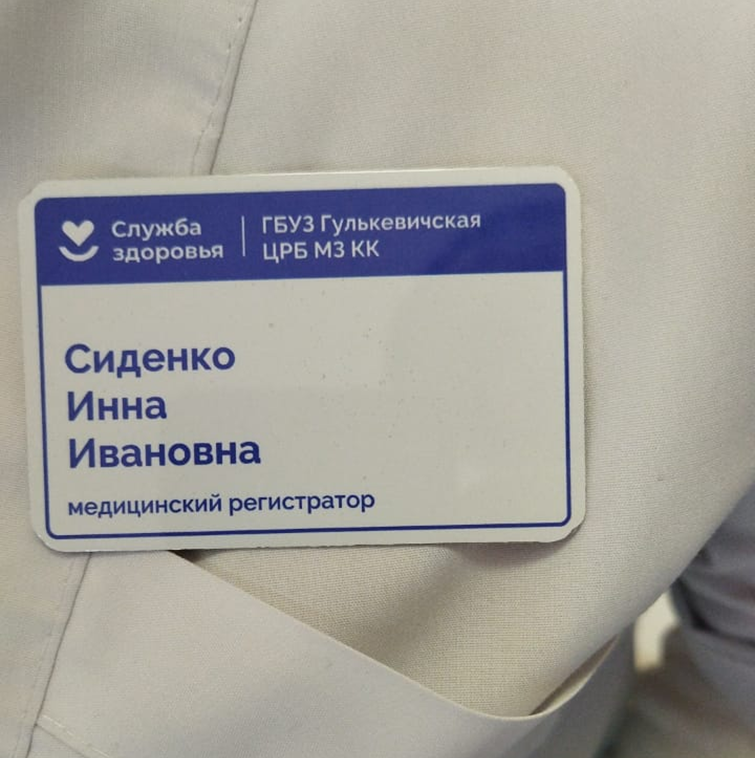 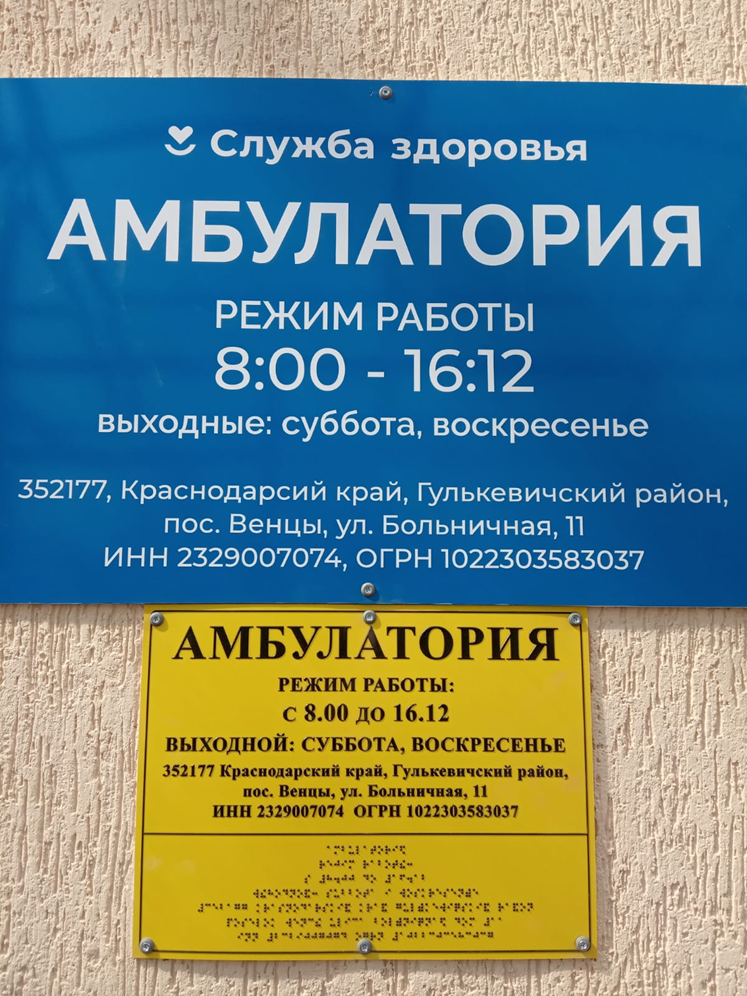 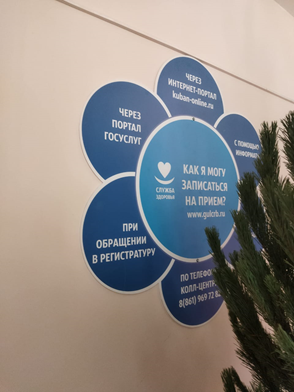 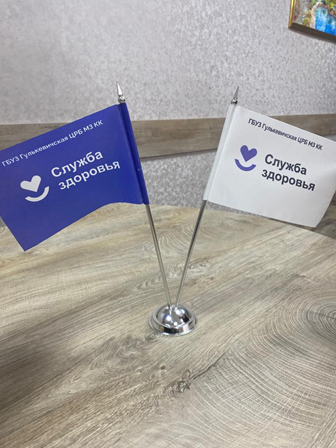